Gang
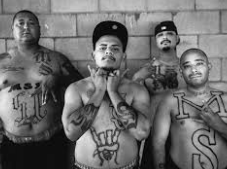 An organized group of criminals with their own identity.
Weapon
An object such as a gun, knife, or bomb which can hurt or kill
Threaten
To say that you will hurt or kill a person if they don’t do what you tell them to do.
Military or Weapons Training
A person learns how to use a weapon in the armed forces or in a militia
Recruit
To find new people to join the armed forces
Enlist
To join the armed forces.
Conscript
To force a person to join the armed forces against his or her will.
Child Soldier
A child under 15 years old who fights in the armed forces
Please take out this sheet:
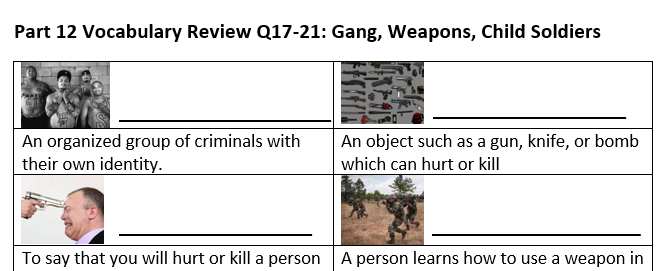 Match the vocabulary in the Word Bank with the correct definition
Review:
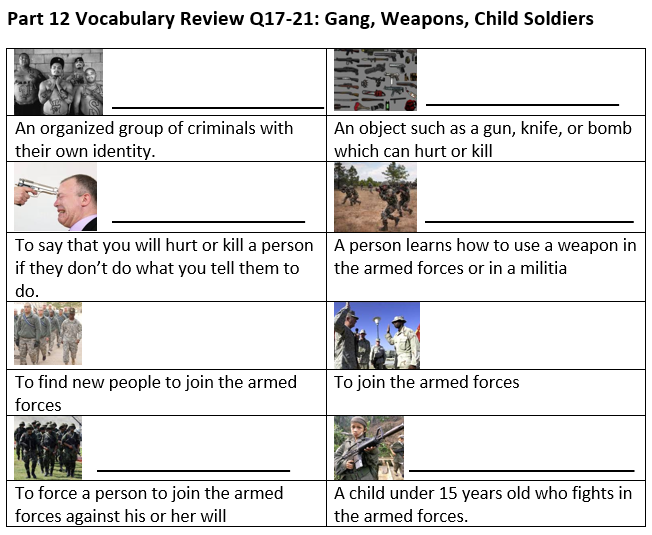 Gang
Weapon
Military or Weapons Training
Threaten
Recruit
Enlist
Conscript
Child Soldier